Контрольная закупка ТПП РФ  «6,5»
Результаты  на 8 августа
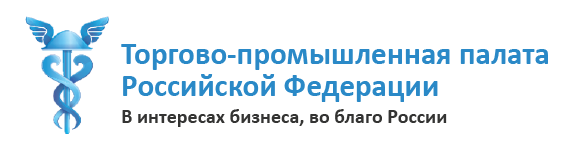 27.07.2016 г. работник ТПП РФ, представляясь сотрудником ООО «МеталлЗавод» с годовой выручкой 280-300 млн. руб. в год, запрашивал возможность получения кредита по программе 6,5. Обзвон производился по телефонам, указанным на сайте банковских организаций.
ОБЛАДАЮТ НЕОБХОДИМОЙ ИНФОРМАЦИЕЙ ПО ПРОЕКТУ!!!
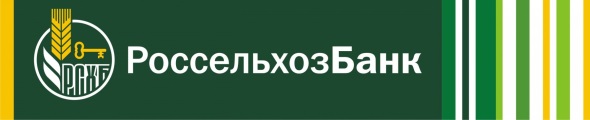 ДАЛИ НЕПОЛНУЮ ИНФОРМАЦИЮ!!!
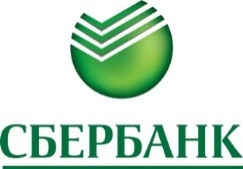 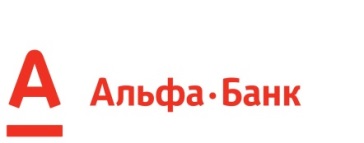 НЕ ЗНАЮТ О СТАРТЕ РЕАЛИЗАЦИИ ПРОЕКТА!!!
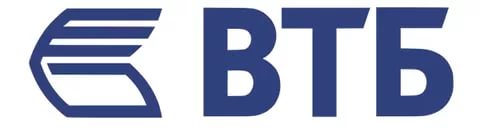 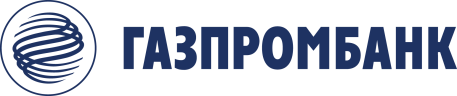 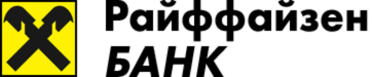 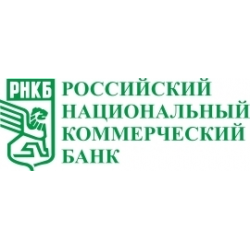 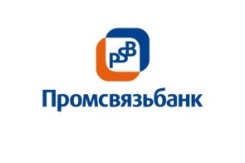 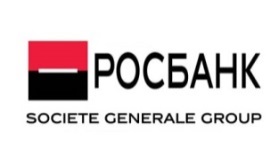 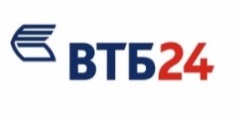 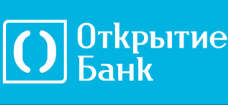 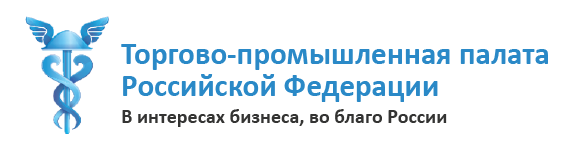 Первые компании-участники Контрольной закупки ТПП РФ «6,5».
Уполномоченным банком выступает ПАО «Сбербанк»
ООО «Дубрава-СББ», г. Ульяновск
ООО «Феррум», 
г. Москва
ООО «Ярославская лакокрасочная компания», 
г. Ярославль
Субъект малого предпринимательства;
Род деятельности – производство строительных материалов из полистиролбетона;
Цель кредита – инвестиционный проект «Реновация застроенных территорий муниципального образования г. Ульяновск»;
Сумма кредита – 50 млн. руб;
Срок кредитования – 3 года.
Субъект малого предпринимательства;
Род деятельности – производство строительных металлических конструкций и изделий;
Цель кредита – пополнение оборотных средств и модернизация производства импортозамещающей продукции;
Сумма кредита – 50 млн. руб;
Срок кредитования – 5 лет.
Субъект среднего предпринимательства;
Род деятельности – производство прочих красок, лаков, эмалей и связанных с ними продуктов;
Цель кредита – пополнение оборотных средств, модернизация производственных мощностей;
Сумма кредита – 50 млн. руб;
Срок кредитования – 5 лет.
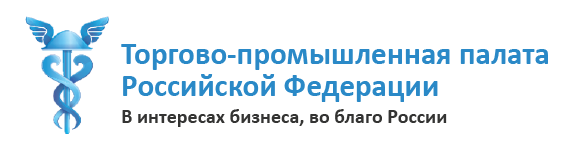 Результаты контрольной закупки с ООО «Дубрава-СББ» на 08.08.2016
Позитив
Состоялась встреча представителя Сбербанка и директора ООО «Дубрава-СББ»;
Оговорены условия кредитования;
Предоставлен список документов для передачи в банк.
Негатив
Представитель Сбербанка не обладала информацией по условиям кредитования, поэтому переговоры проводились с помощью презентации, распечатанной с сайта АО Корпорация;
Ошибочно была озвучена комиссия на кредитование в размере 1,25% (около 1 млн. руб);
Залог с заемщика должен обеспечить 100% суммы кредита. С учетом банковского дисконтирования заемщику необходимо заложить имущество на сумму около 85 млн.руб.;
Услуги оценивающей компании оплачивает заемщик! Ориентировочная стоимость услуг – 100 тыс. руб.
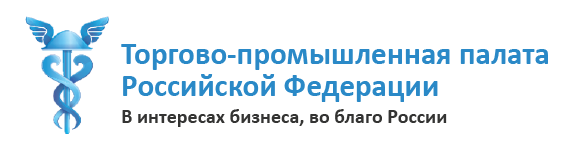 О дальнейших шагах участников закупки и полученных результатах мы будем информировать еженедельно!
Всю дополнительную информацию можно получить в Департаменте развития предпринимательства ТПП РФ
Рыжков Антон – 8-495-620-05-73, tonwin@mail.ru
  Шишкина Юлия – 8-495-620-05-47, syv@tpprf.ru
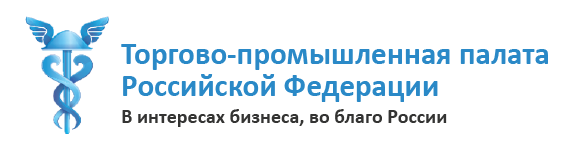